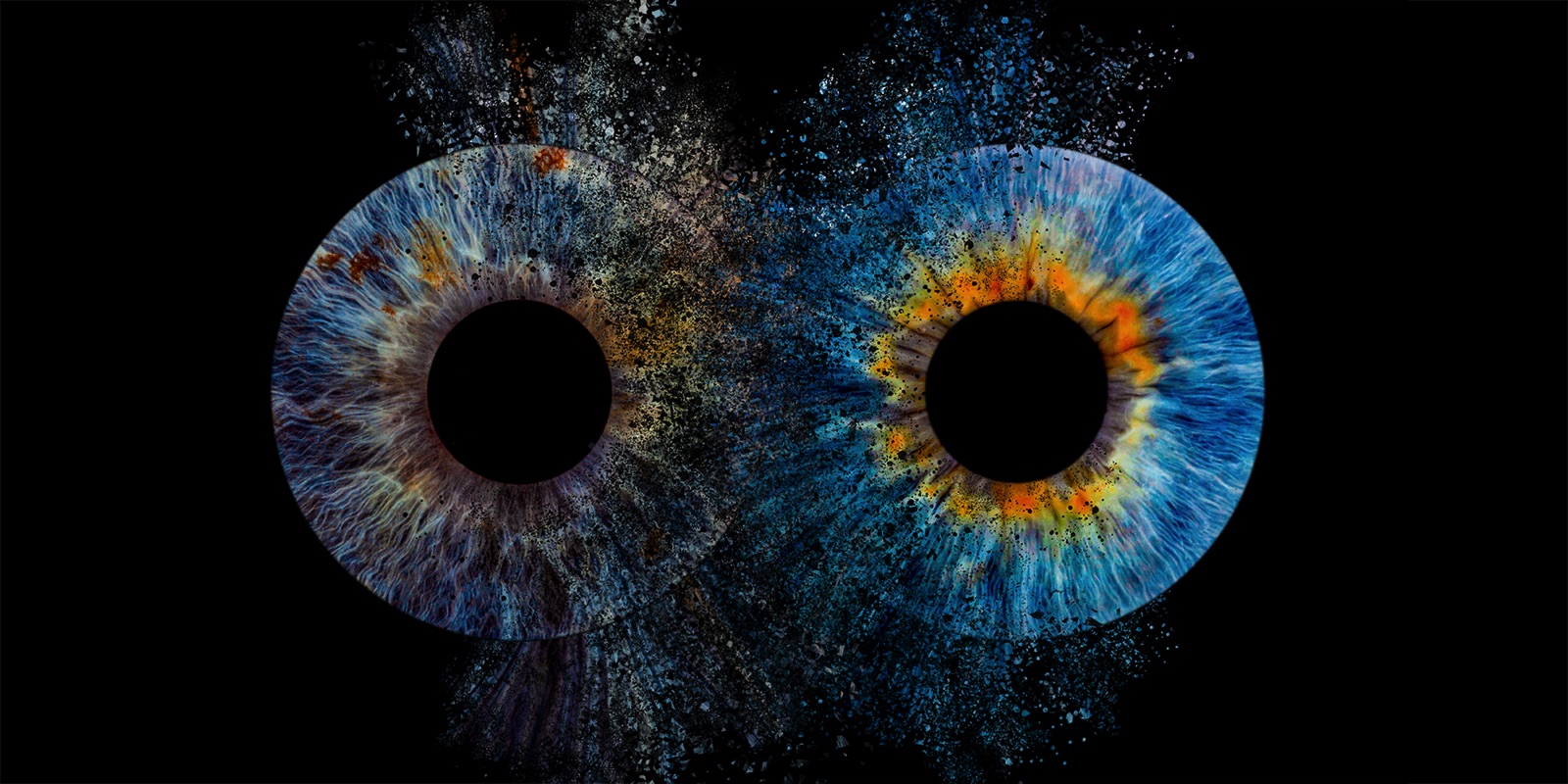 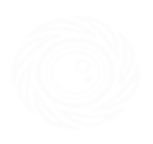 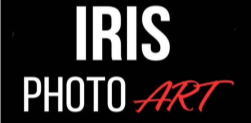 Corporate Social Responsibility of
"Iris Photo Art"
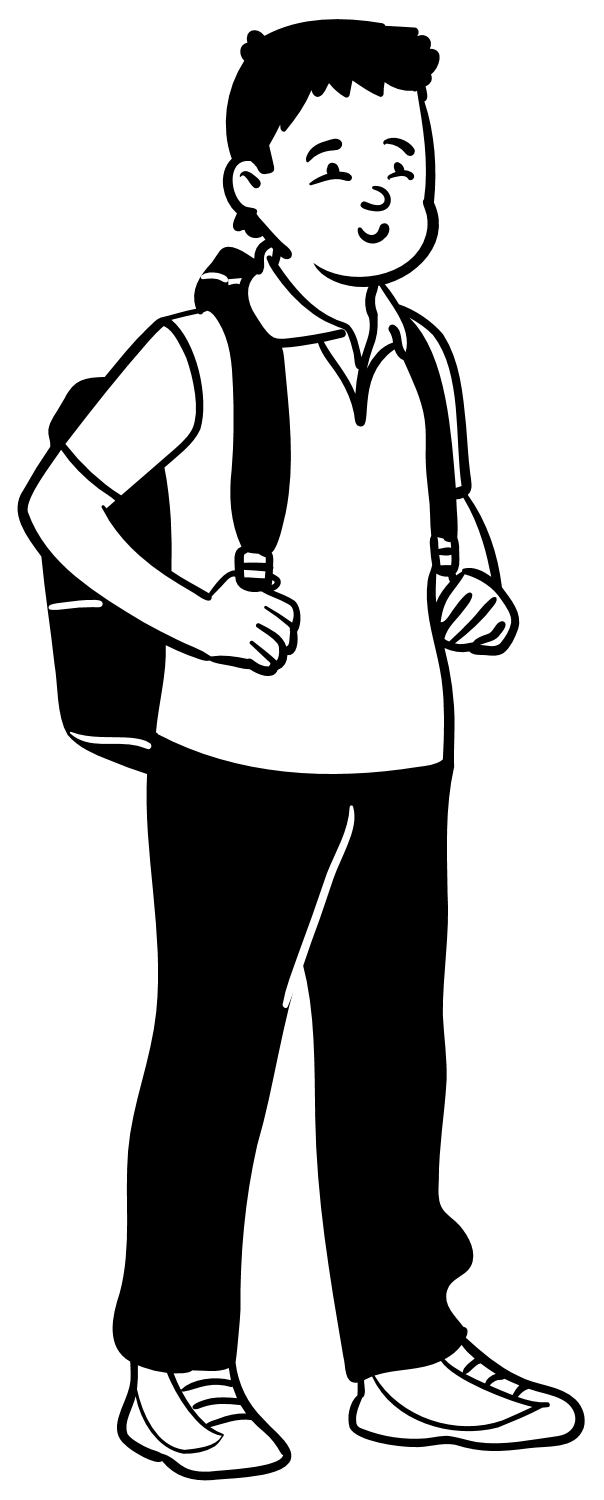 ТФ ФЕСТ 2025
What is Corporate Social Responsibility (CSR)?
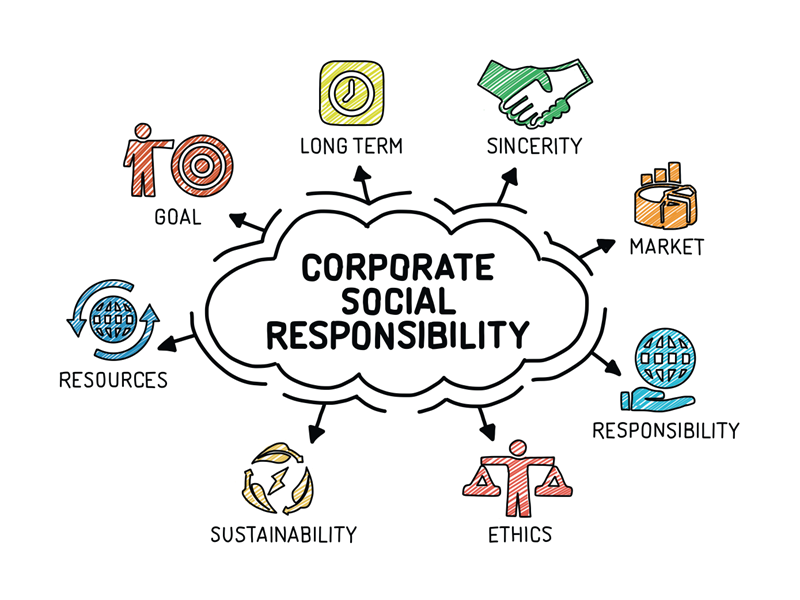 Definition: CSR is the commitment of companies to operate ethically and sustainably, contributing to the development of society and the environment.  
   Why is CSR important?  
   Improves the company's image  
   Increases customer trust  
   Supports social and environmental development
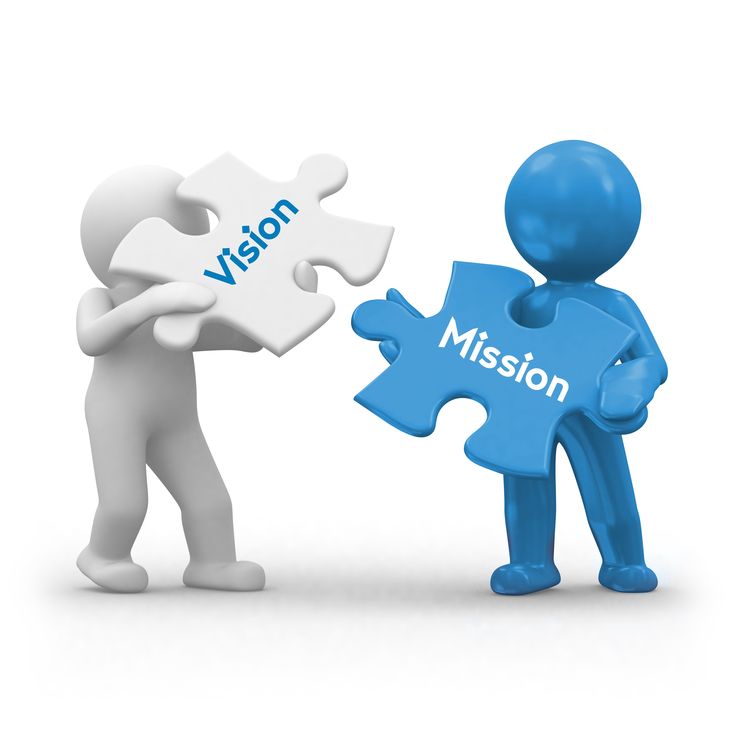 Mission and Vision of "Iris Photo Art"
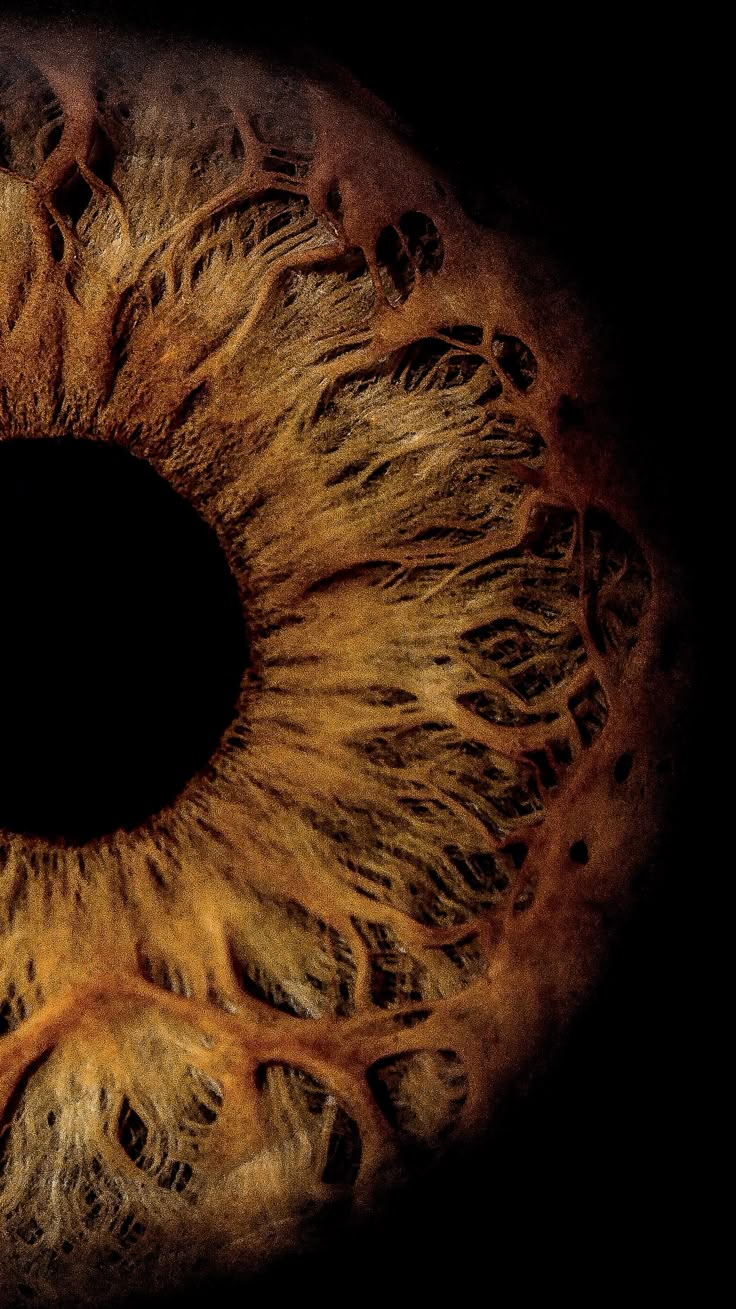 Main Directions of CSR at "Iris Photo Art"
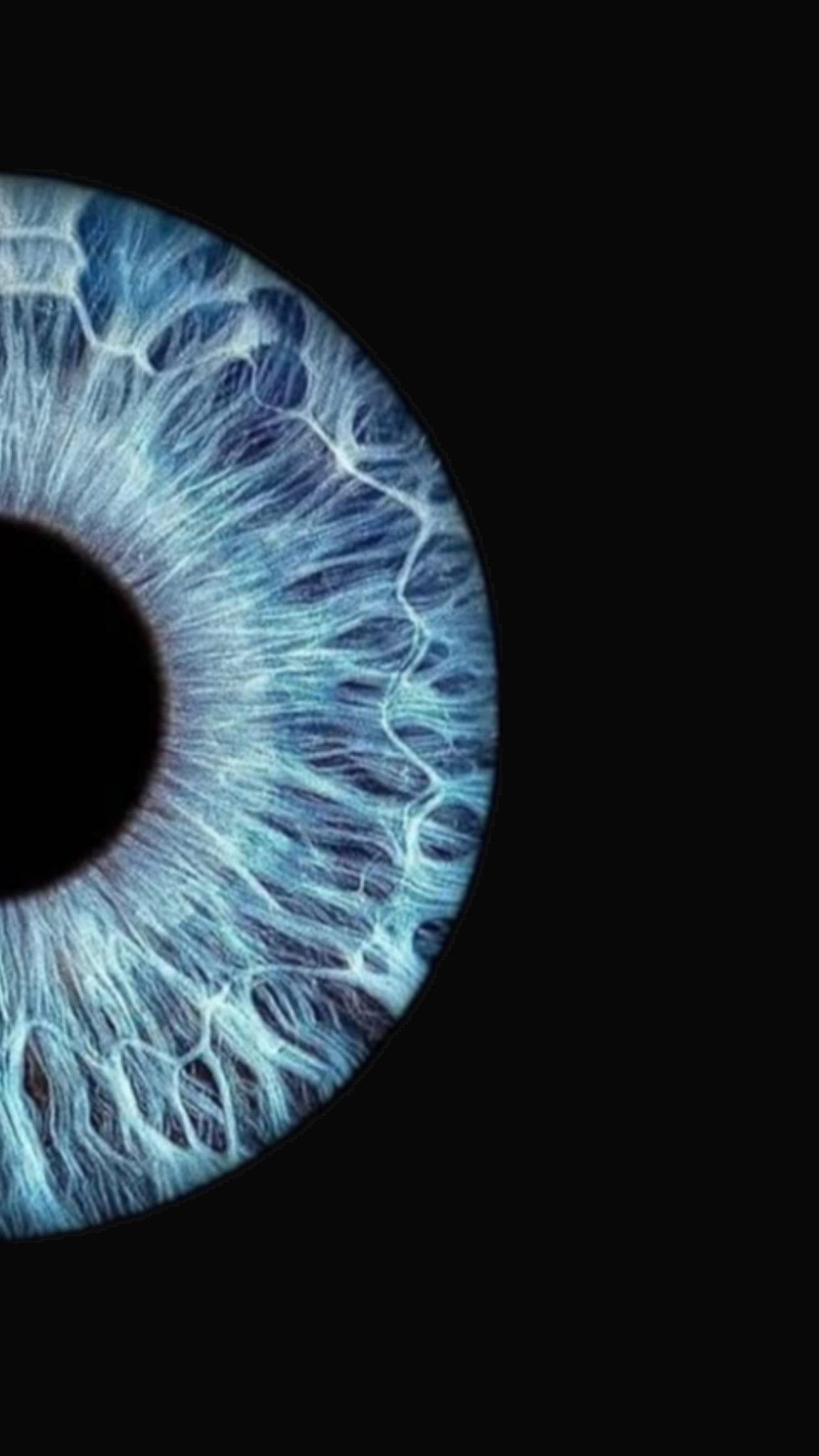 Education and access to art  
 Environmental sustainability  
 Support for social causes  
 Cultural and community projects
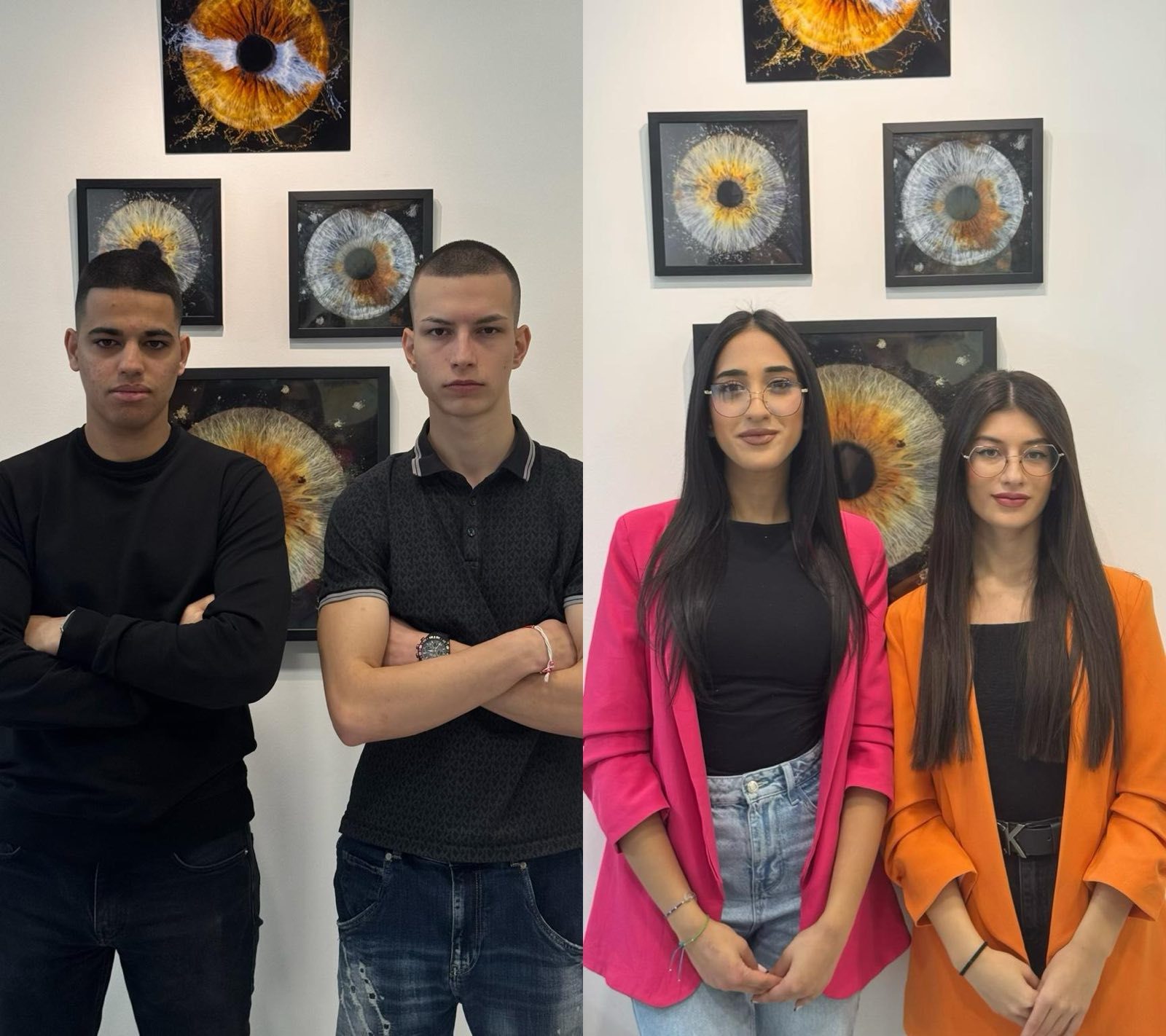 Education and access to art
• Organizing free photography courses for children and young people  
• Collaboration with schools and universities  
• Conducting workshops for socially disadvantaged groups
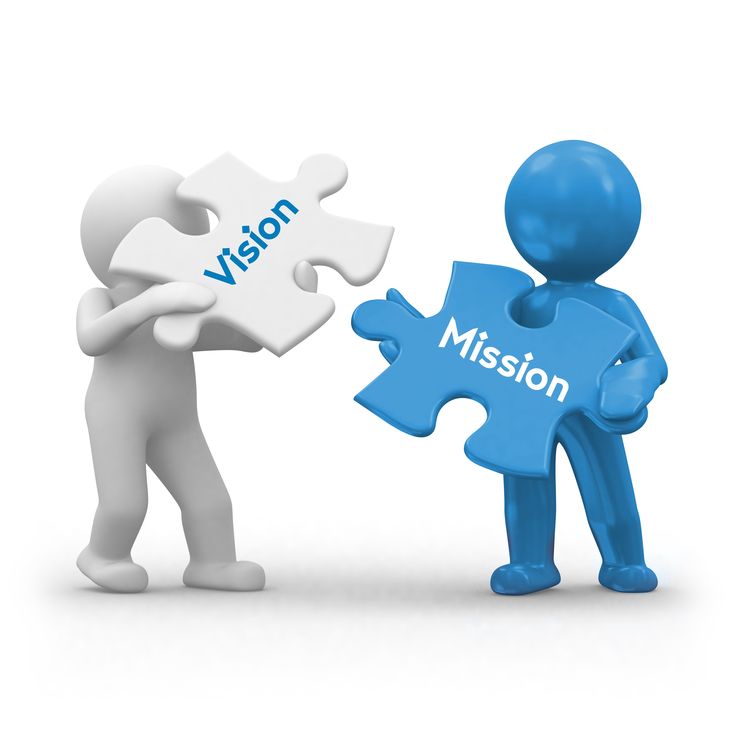 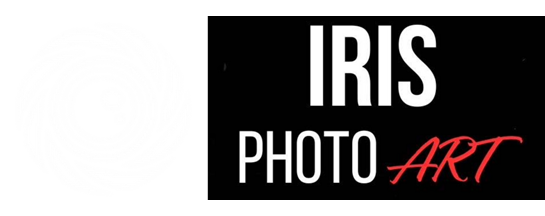 Environmental sustainability
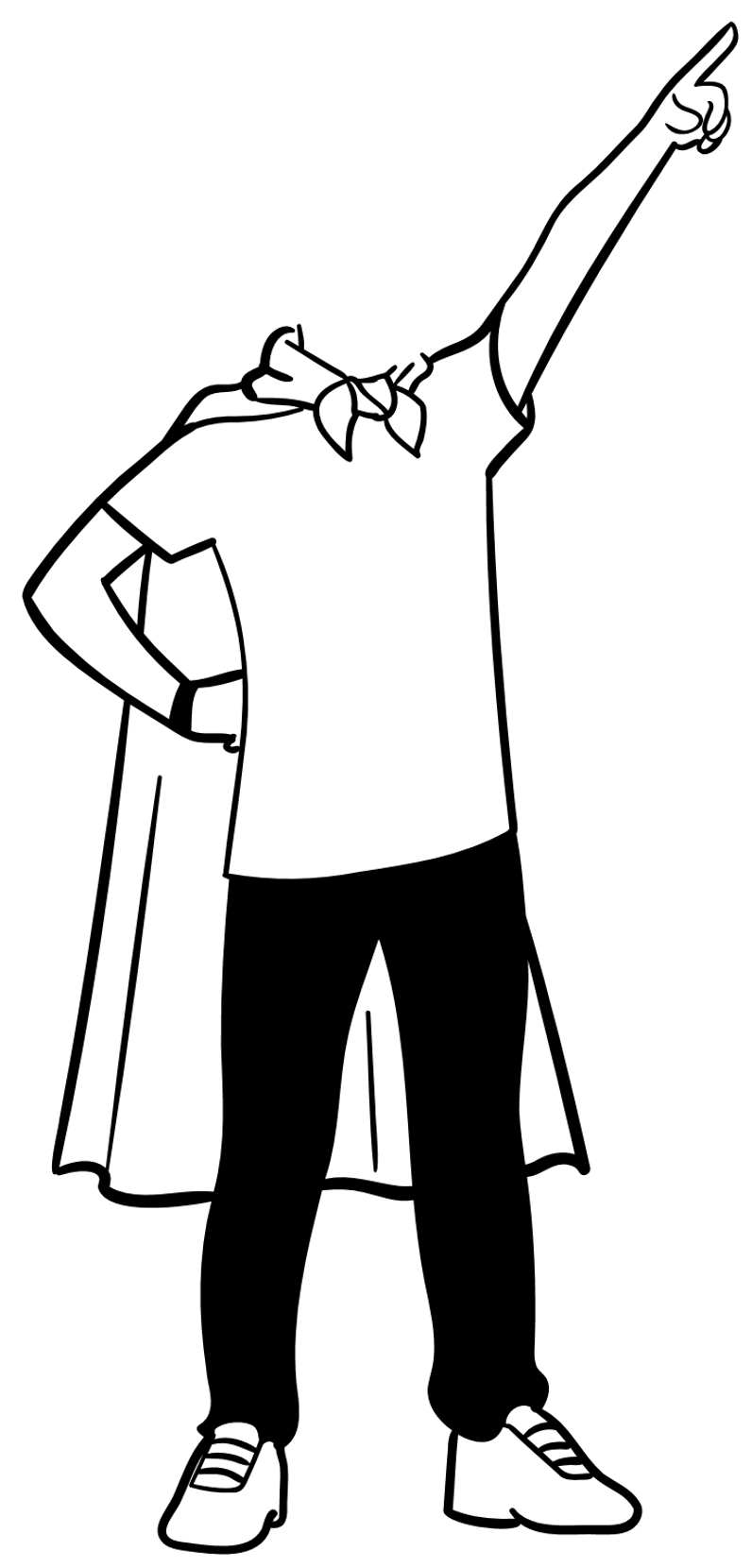 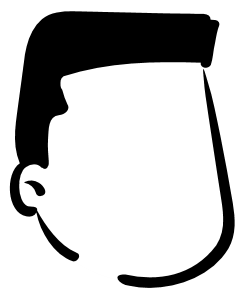 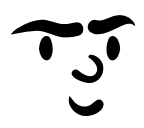 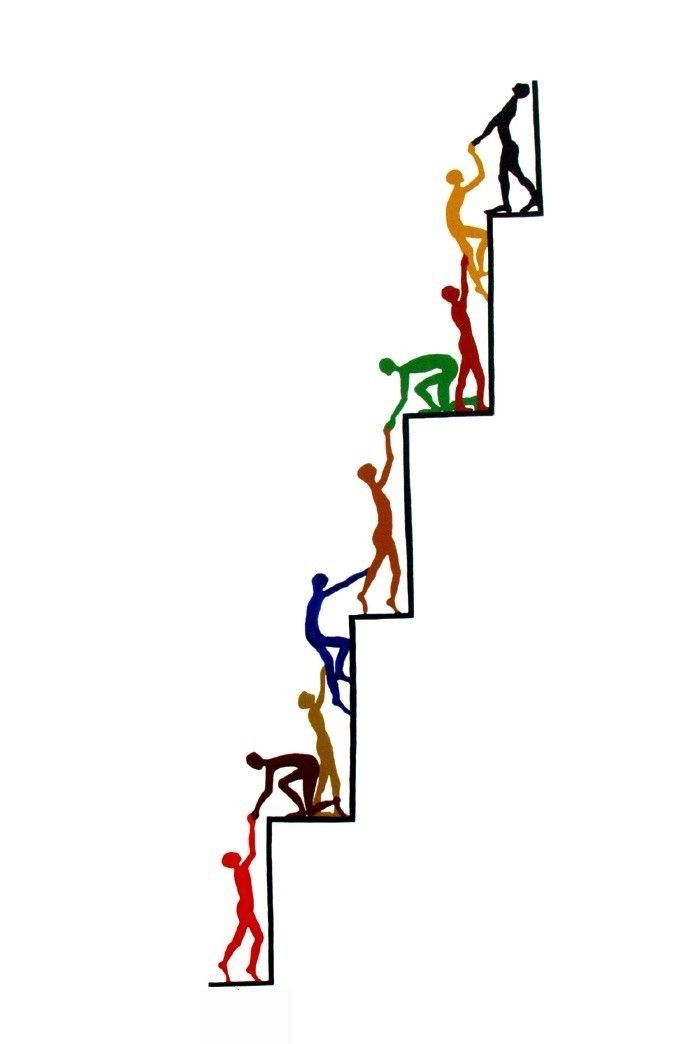 Support for social causes
• Donations of photography services to charitable organizations  
• Free photo sessions for disadvantaged families  
• Organizing charity photo exhibitions
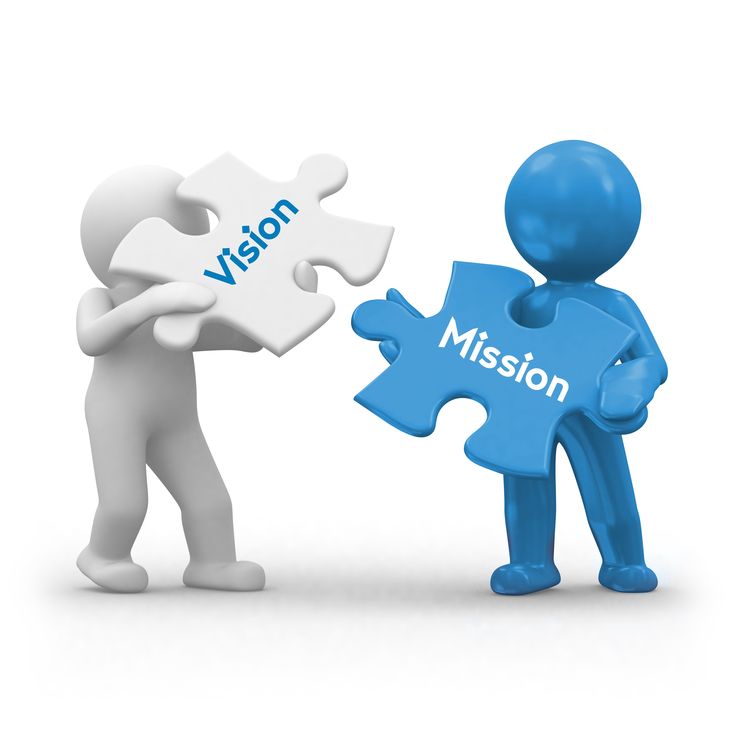 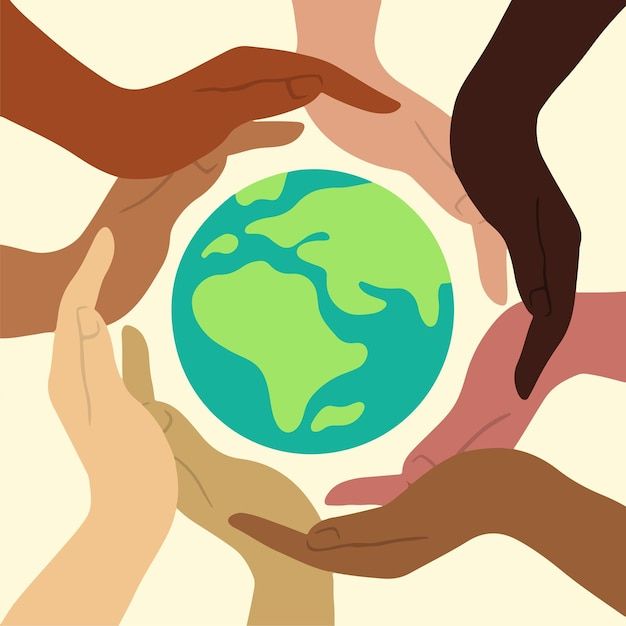 Cultural and community projects
• Supporting young photographers through competitions and exhibitions  
• Collaboration with galleries and art spaces  
• Organizing events that promote art
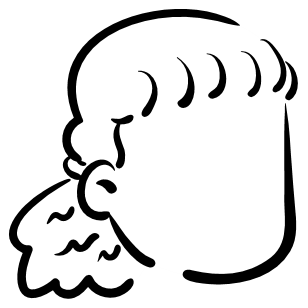 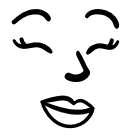 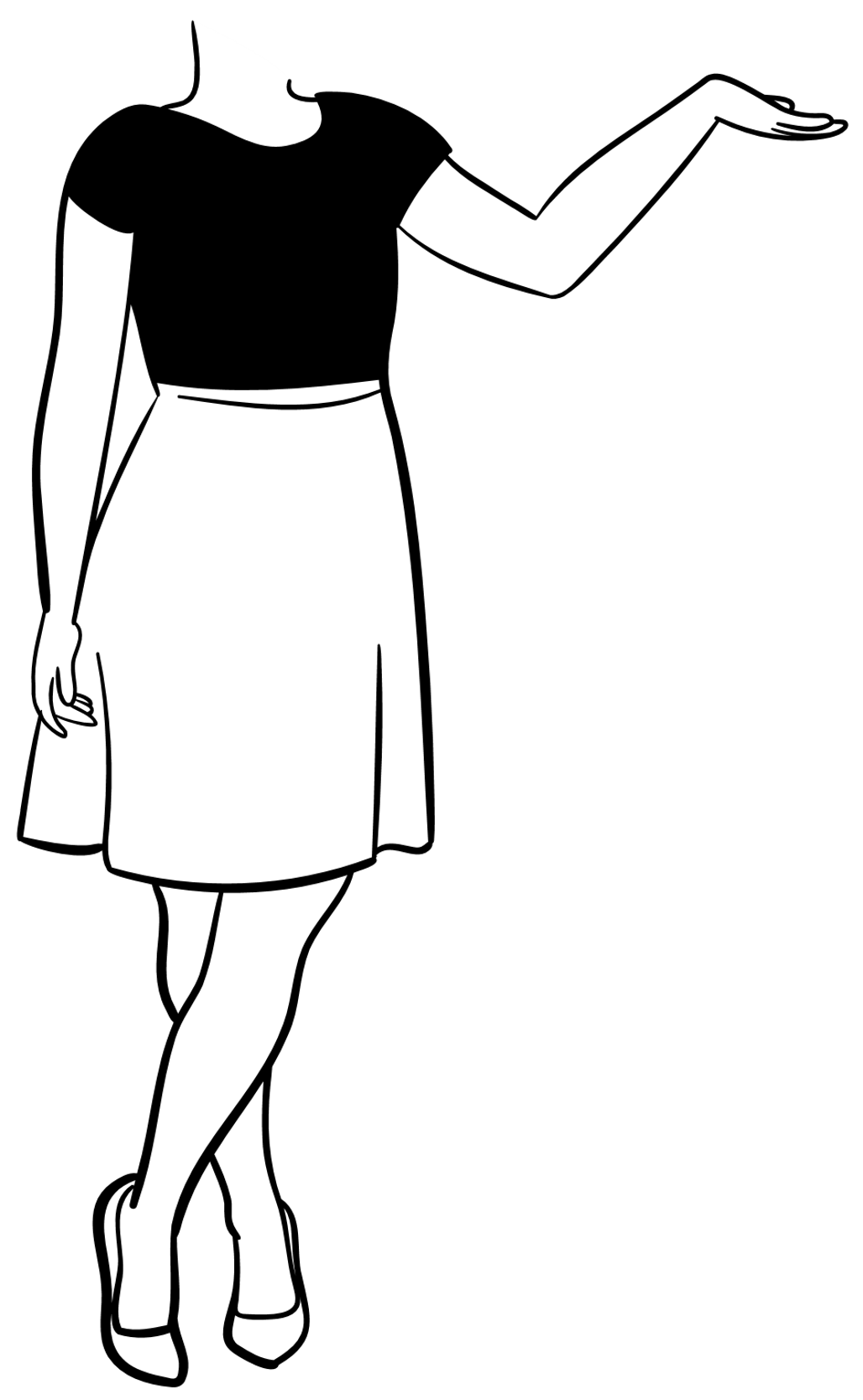 Results and Impact
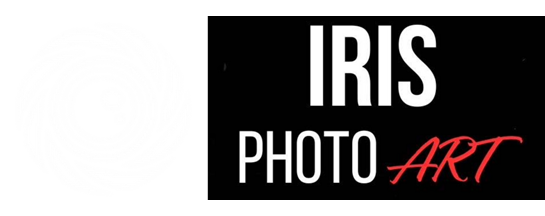 Education and Art:  
• Free courses and workshops for children and young people  

Social Support:  
• Charity photo exhibitions and free photo sessions  

Cultural Development:  
• Support for young photographers and partnerships with galleries
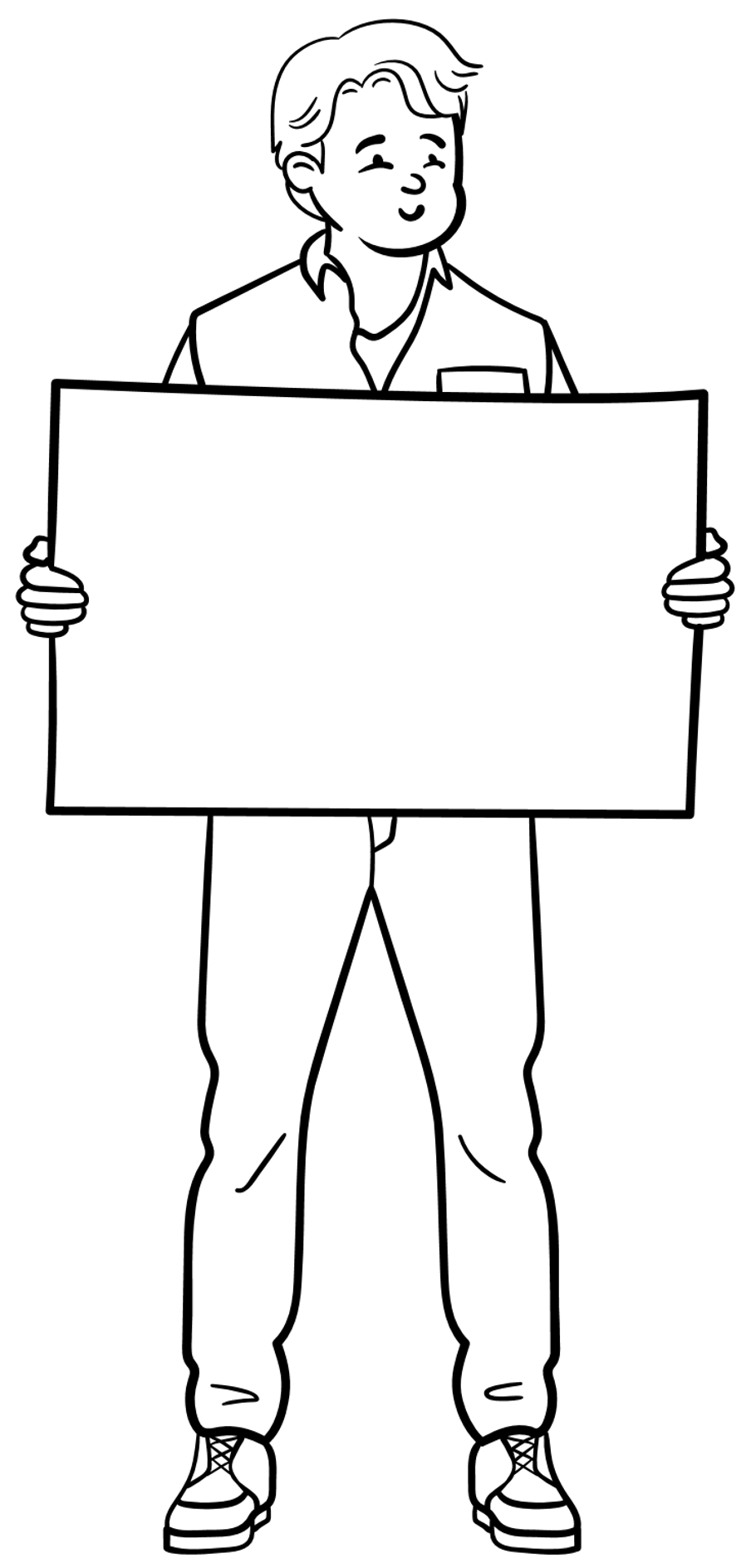 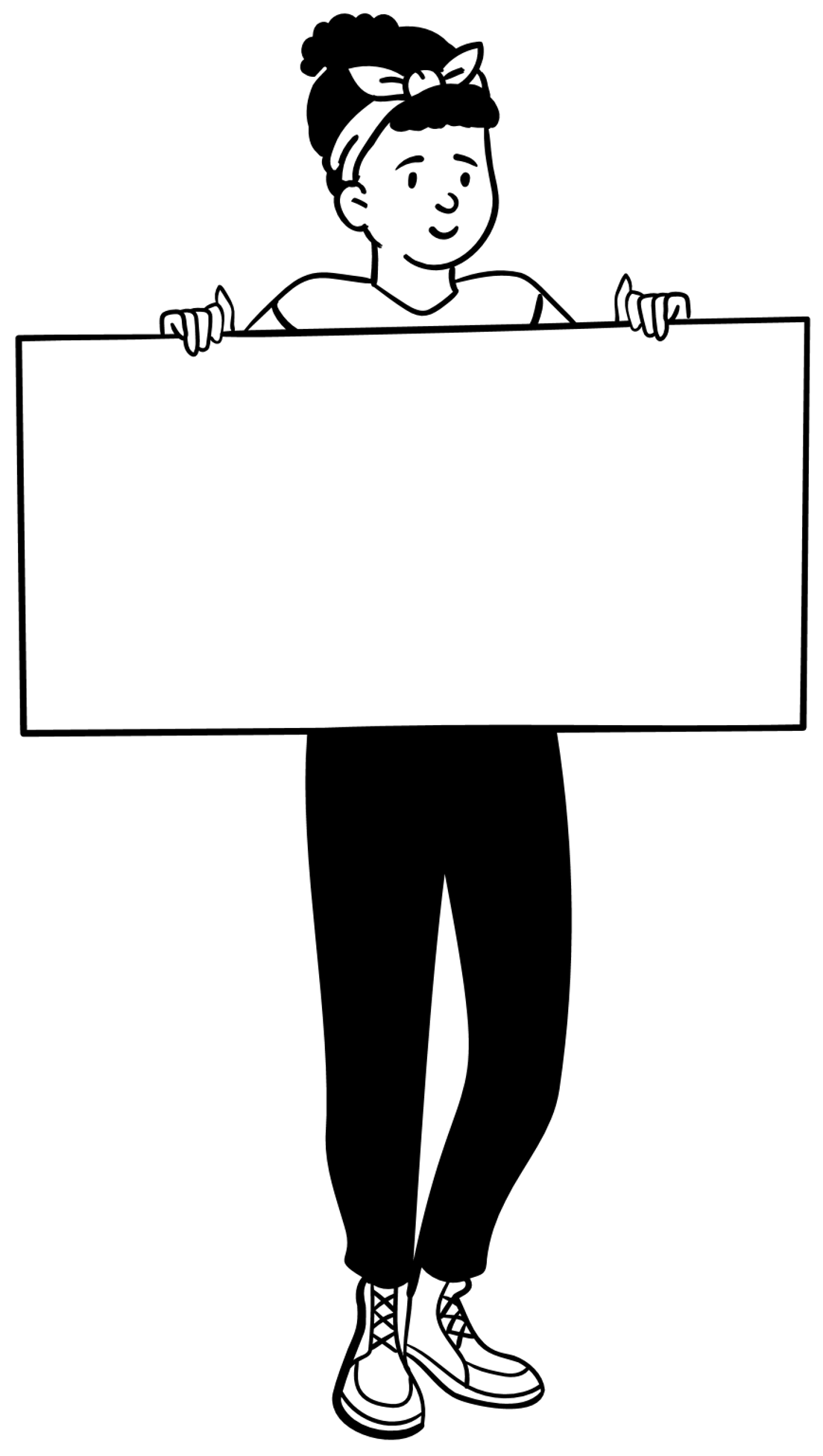 RESULTS
IMPACT
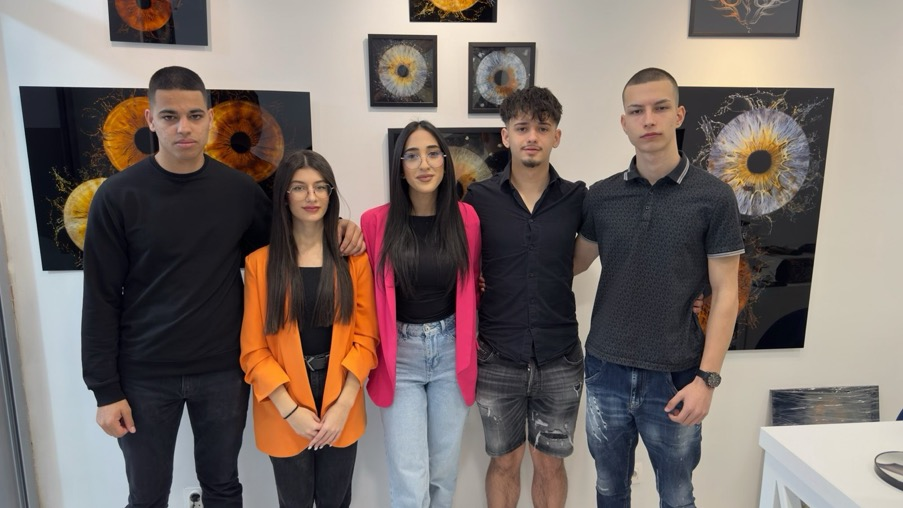 THANK YOUFOR THEATTENTION!